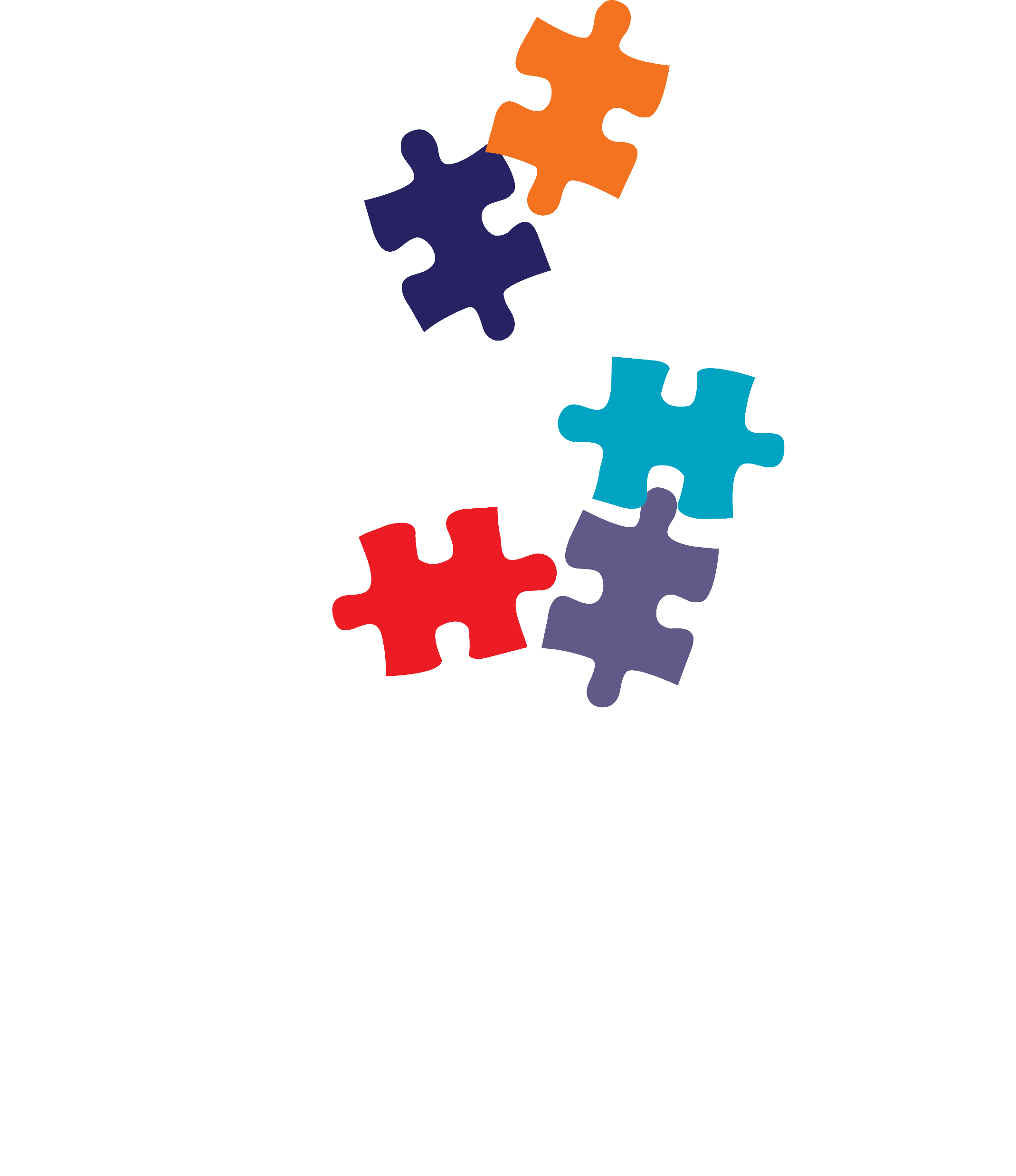 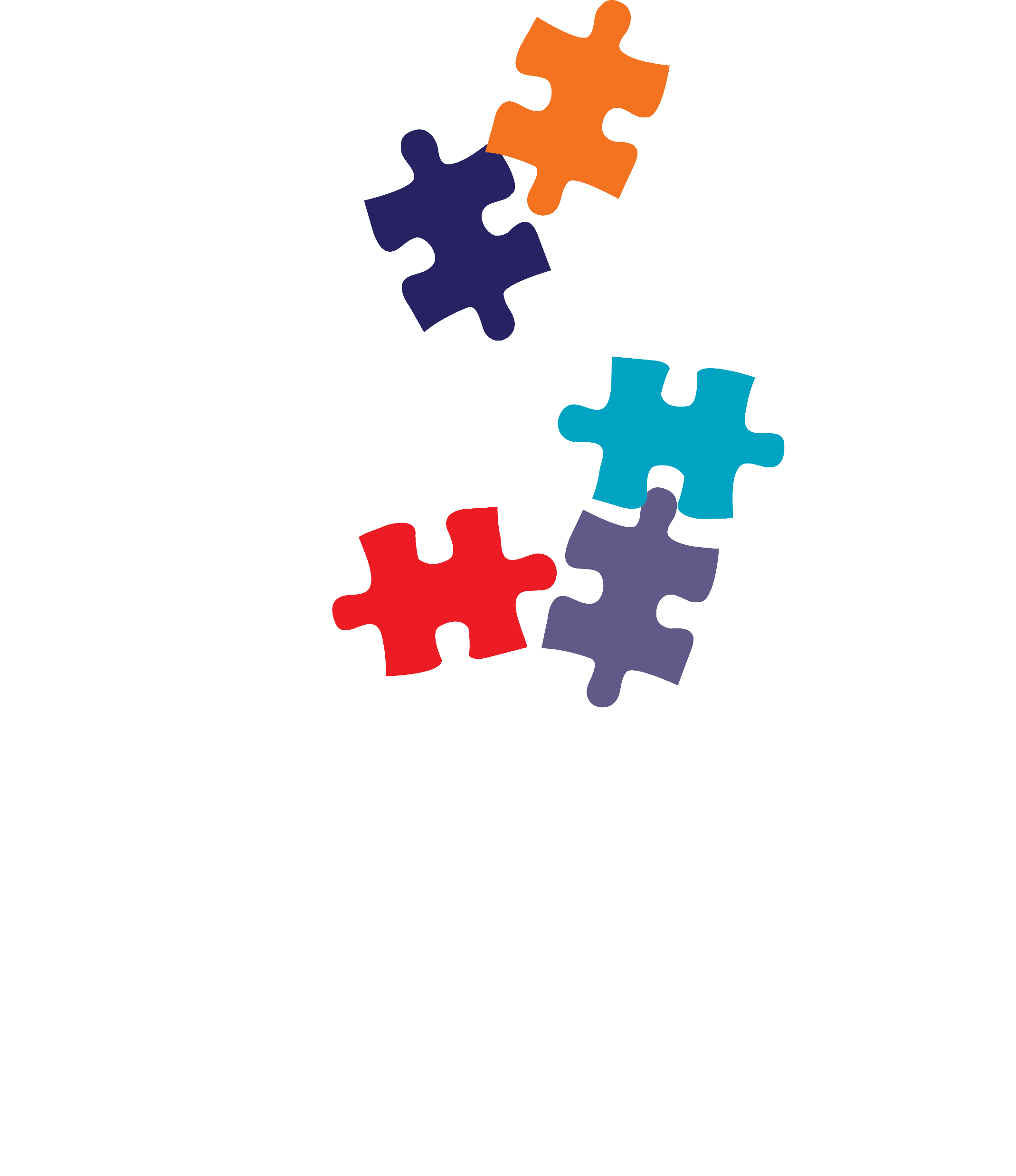 Distance = Rate  Time
Lindsay starts at the peak of a mountain and it takes her 45 minutes to hike 15,840 feet. What was her average walking speed, in miles per hour, given 1 mile = 5,280 feet?
3
4

15,840 ft
45 min
1 mi
5,280 ft
60 min
1 h

= 4 mi/h
1
3
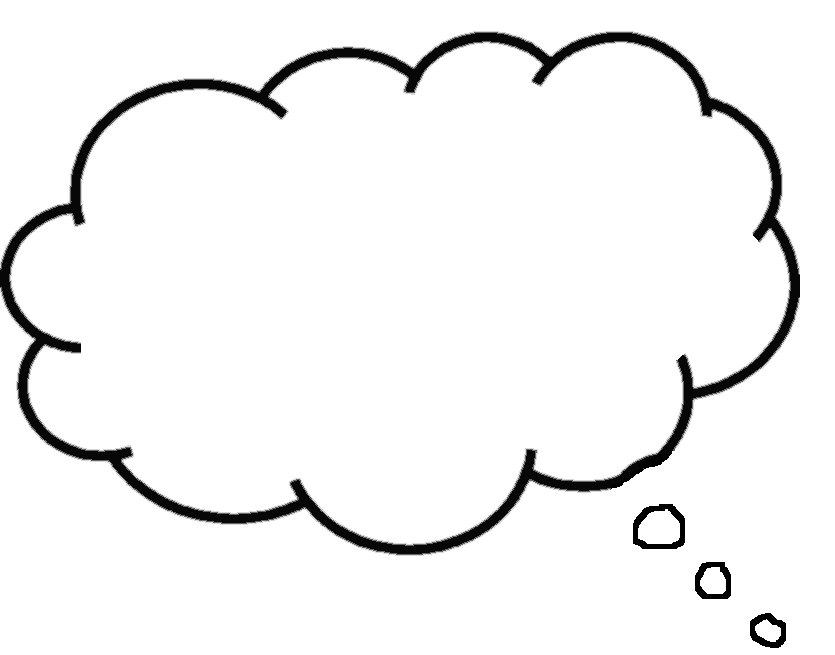 (5,000 + 200 + 80)  3
15,000 + 600 + 240
15,840
[Speaker Notes: Like #3-4 in warm-up problems, finding a speed. 
You are setting up distance over time and converting to the units asked for by the problem.]
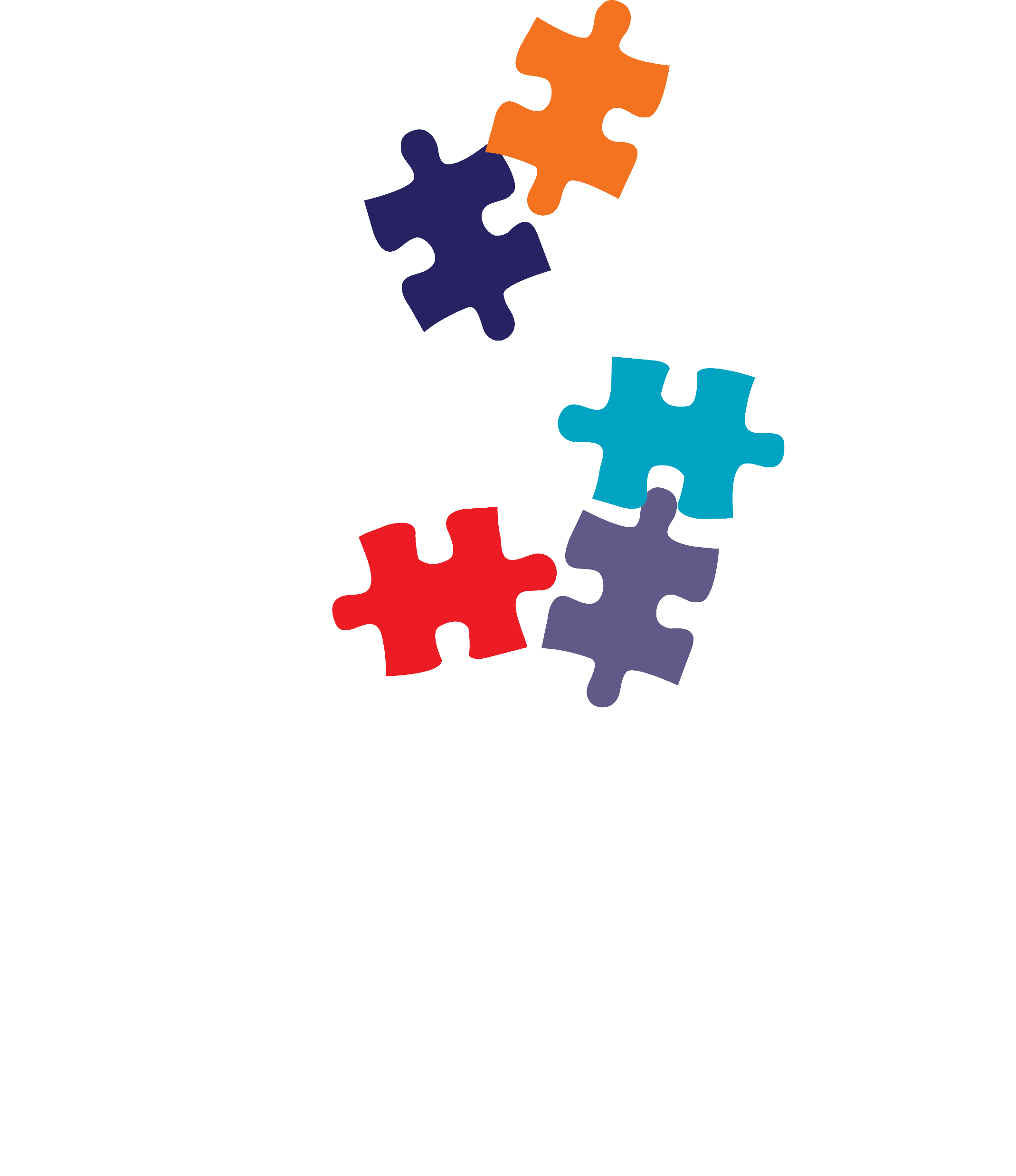 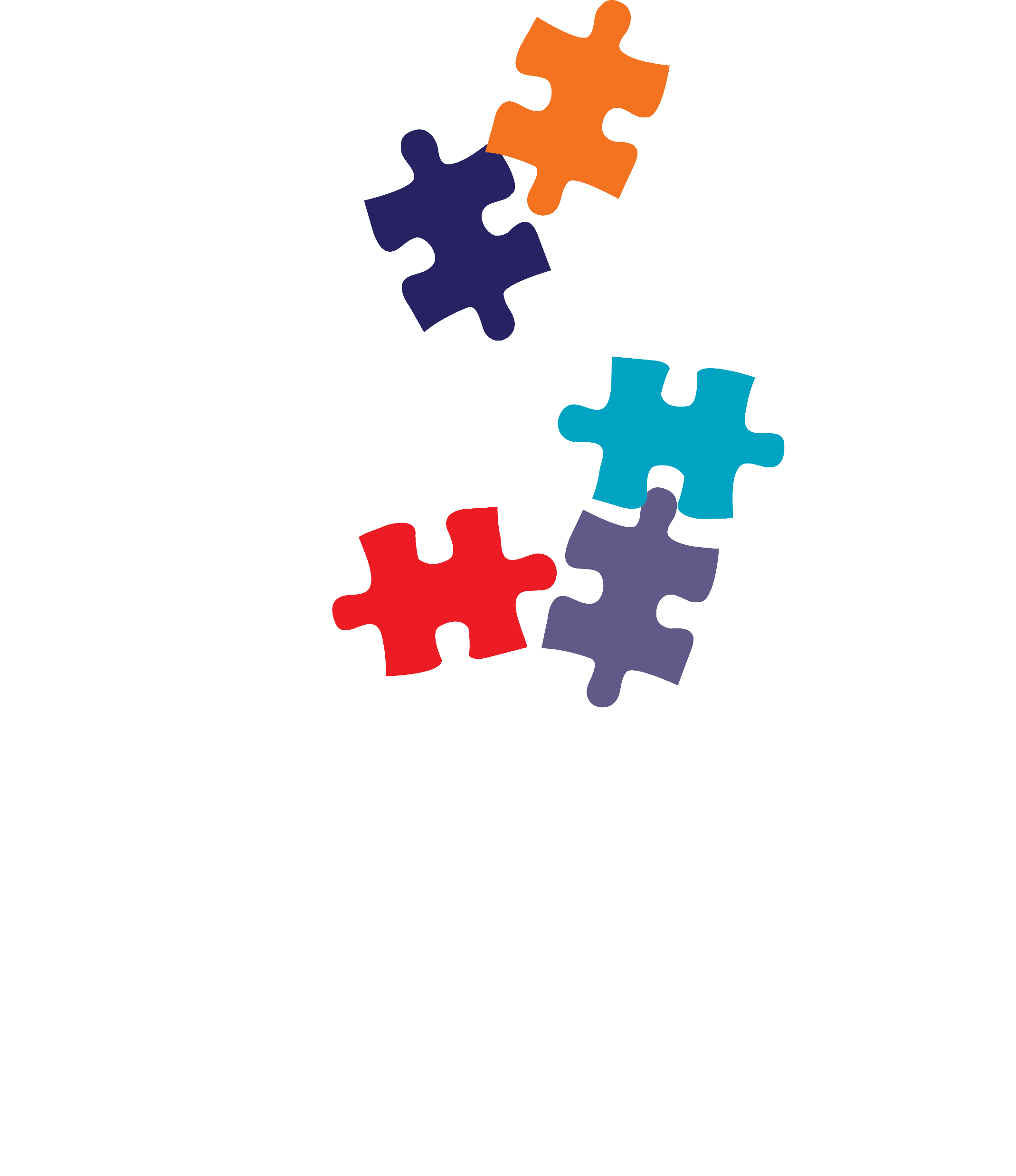 Distance = Rate  Time
A rate is a ratio between two related quantities in different units.
Speed is distance over time (i.e. mi/h).
mi
mi/h
h
D
T
D
R
R =
T =
Rearrange
D = R  T
[Speaker Notes: This formula, distance = rate x time, comes from the definition of rate.
What are we looking for in our problem? What units do we need?
It is really a unit balance. Important to make sure we only combine same units!]
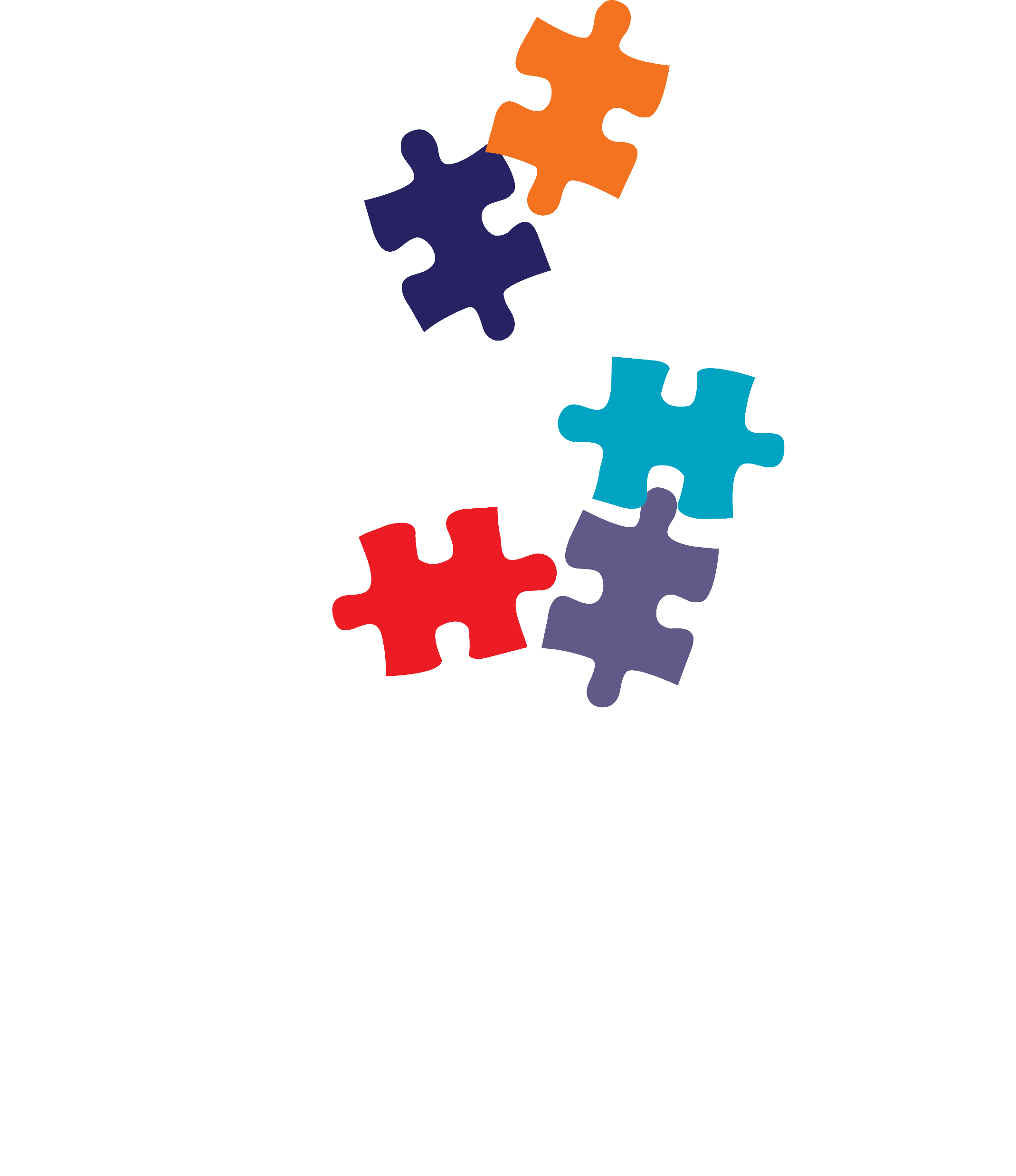 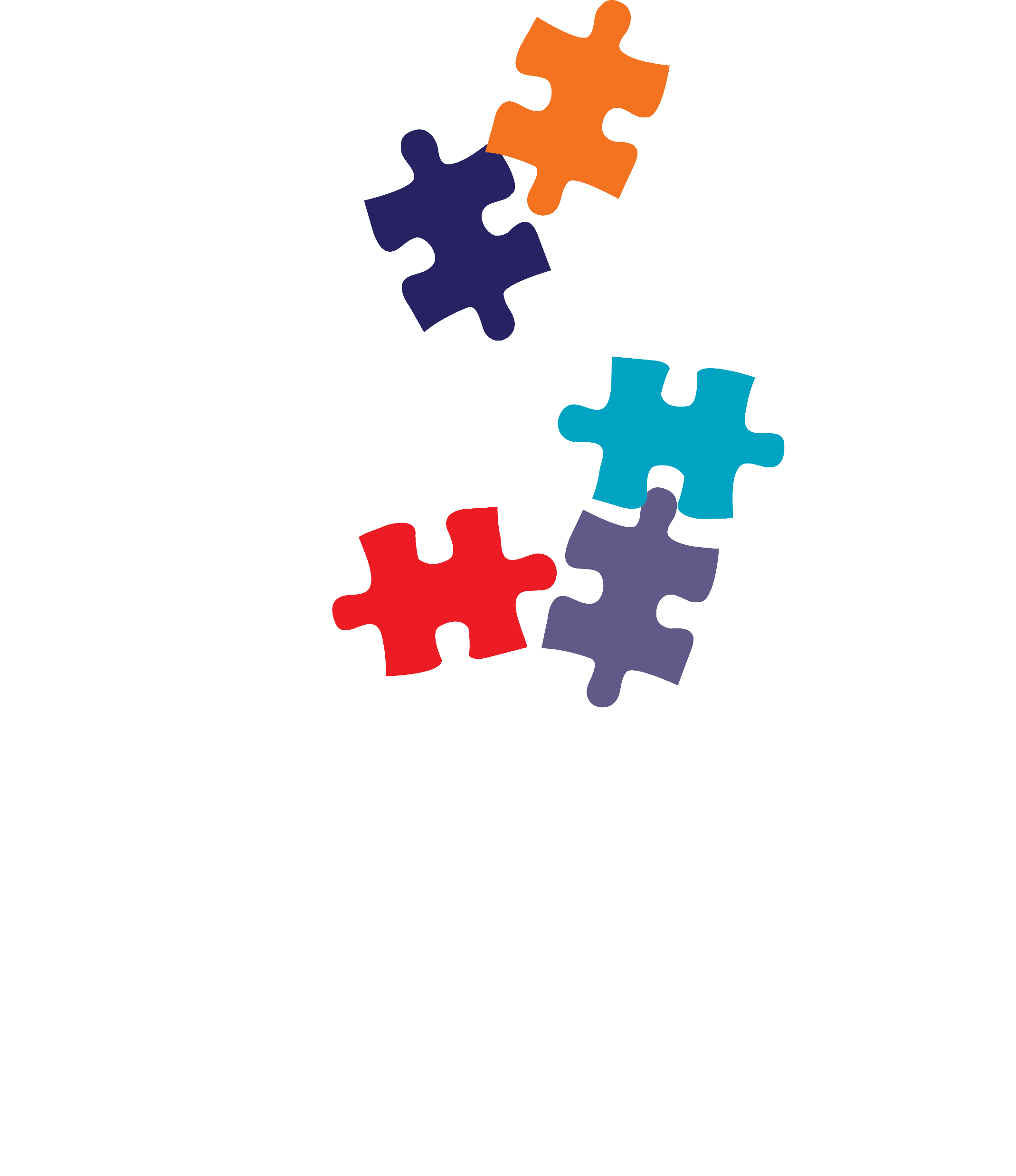 Distance = Rate  Time
Brice rides his bike at a constant speed of 8 mi/h for 15 minutes, then speeds up and rides at a constant speed of 10 mi/h for 30 minutes. During these 45 minutes, how many miles did he travel?
D = R  T
D = 8 mi/h  15 min
D = 10 mi/h  30 min
D = 8 mi/h  ¼ h
D = 10 mi/h  ½ h
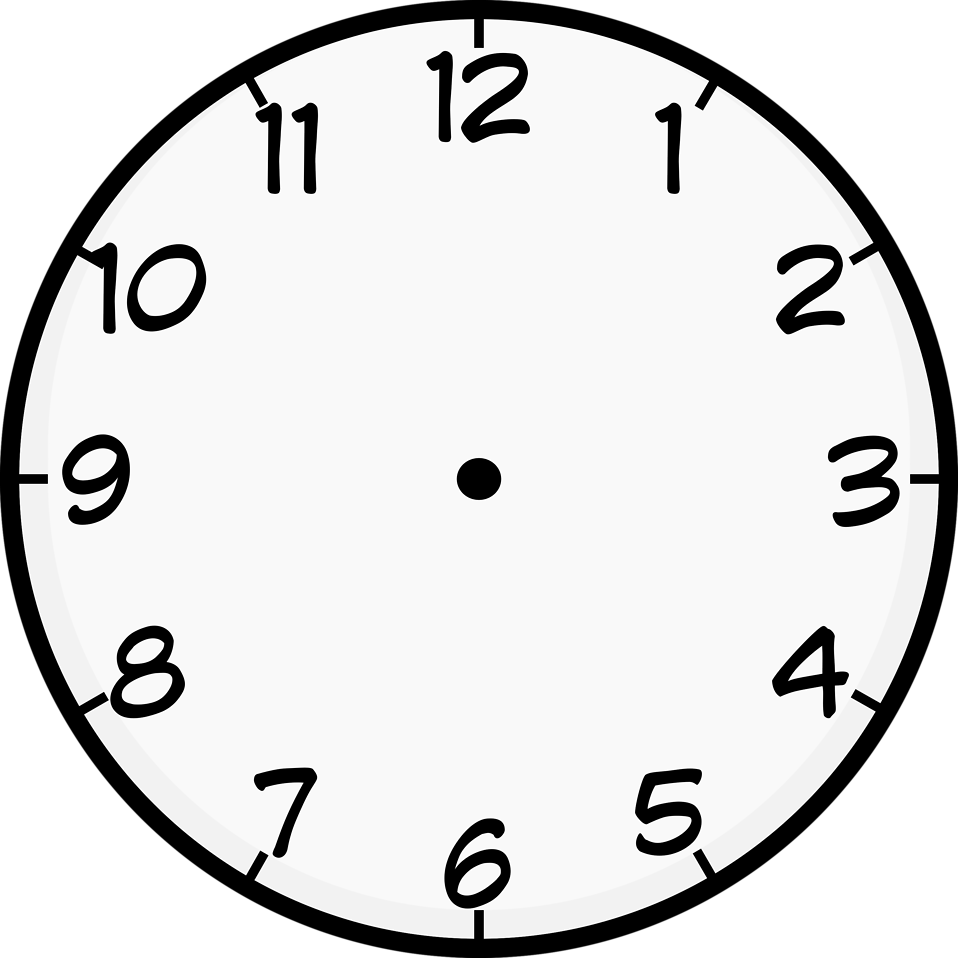 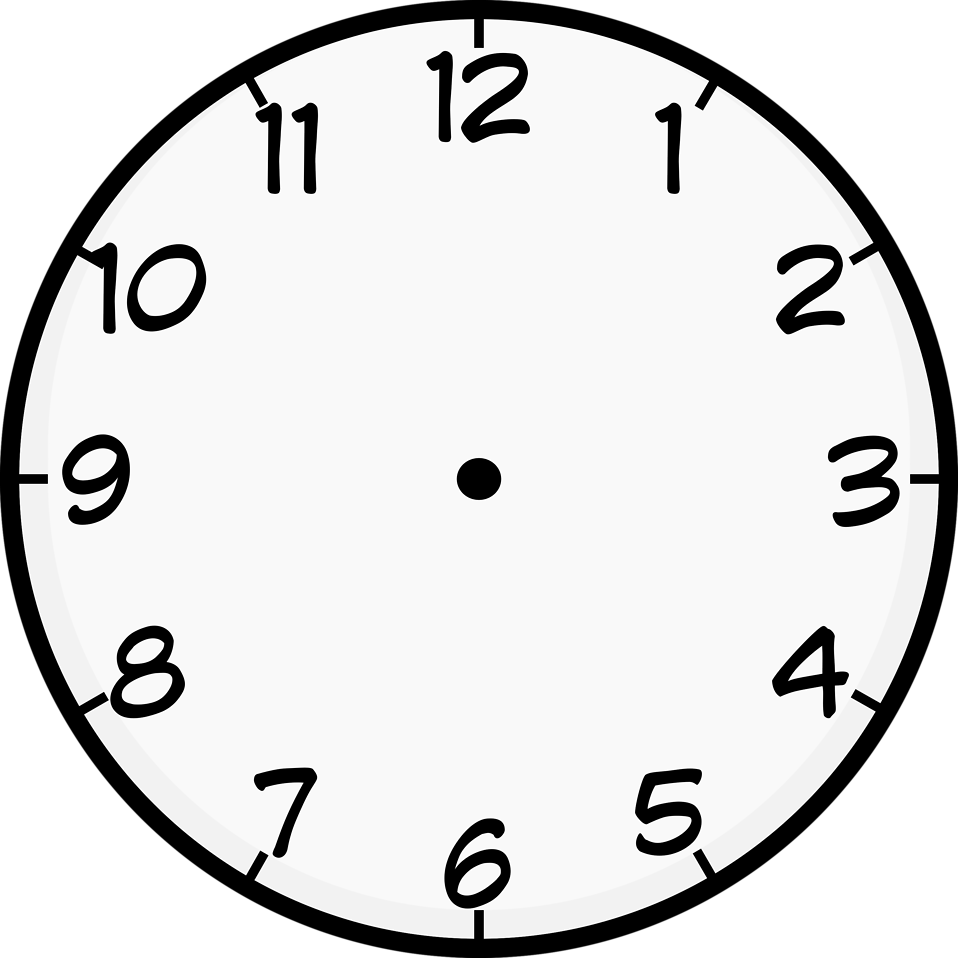 D = 2 mi
D = 5 mi
D = 2 mi + 5 mi = 7 mi
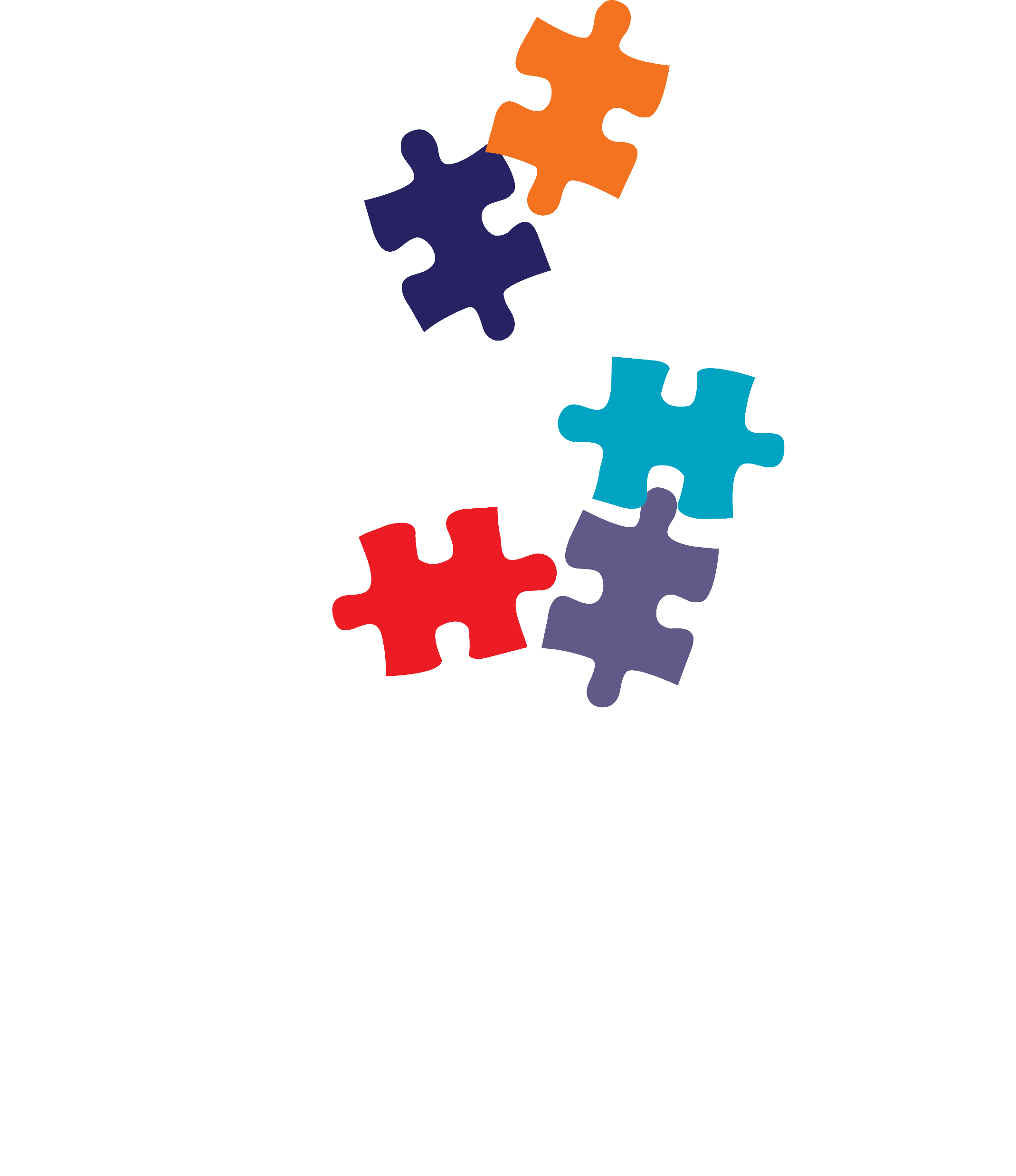 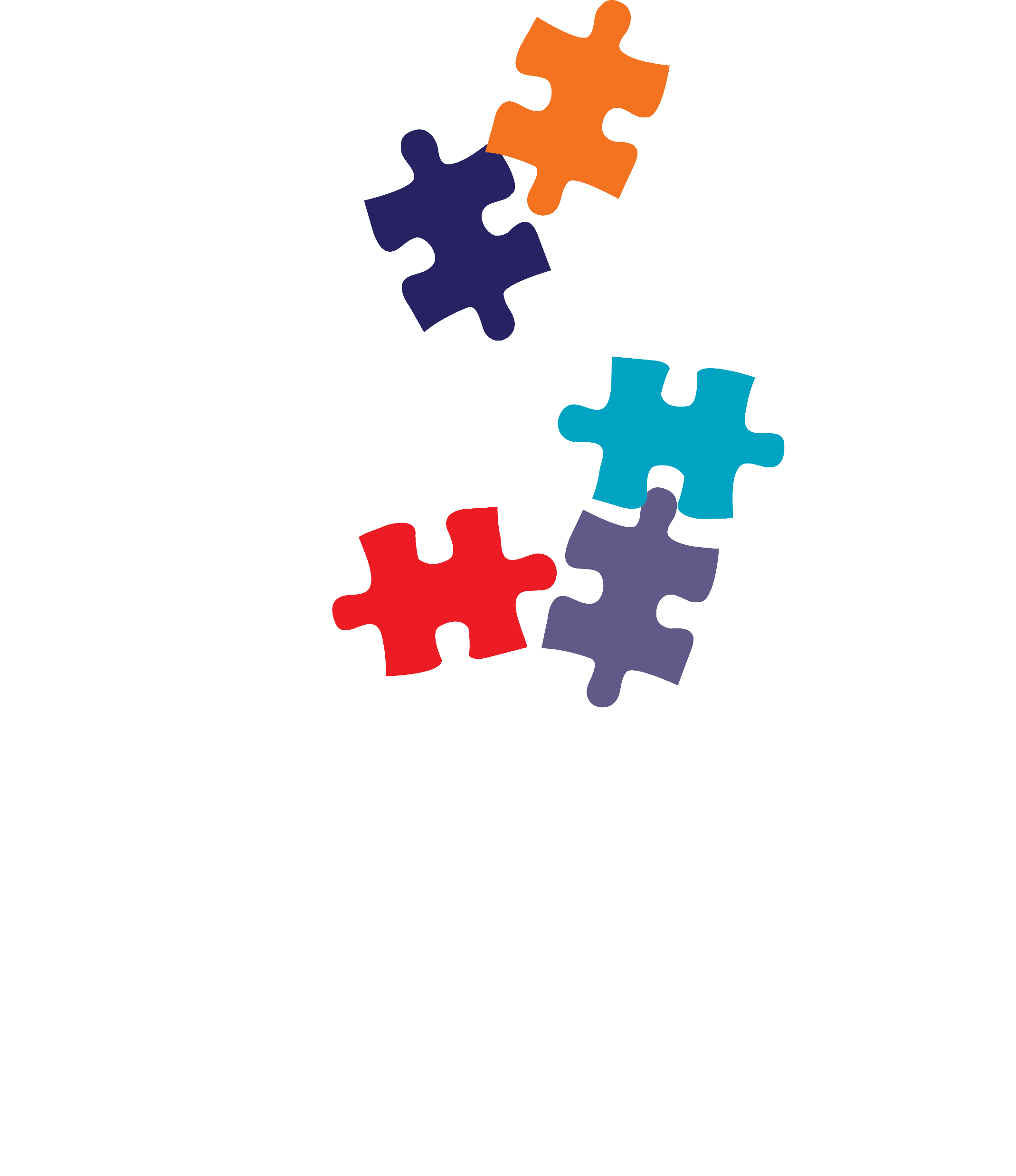 Distance = Rate  Time
How many minutes faster will Jacob complete a 100-mile drive traveling at a rate of 60 miles per hour than if he traveled at a rate of 50 miles per hour?
100 mi
50 mi/h
100 mi
60 mi/h
T = 120 min  100 min 
   = 20 min
T =
T =
D
R
T =
T = 2 h
   = 120 min
T = 5/3 h 
   = 12/3 h 
   = 100 min